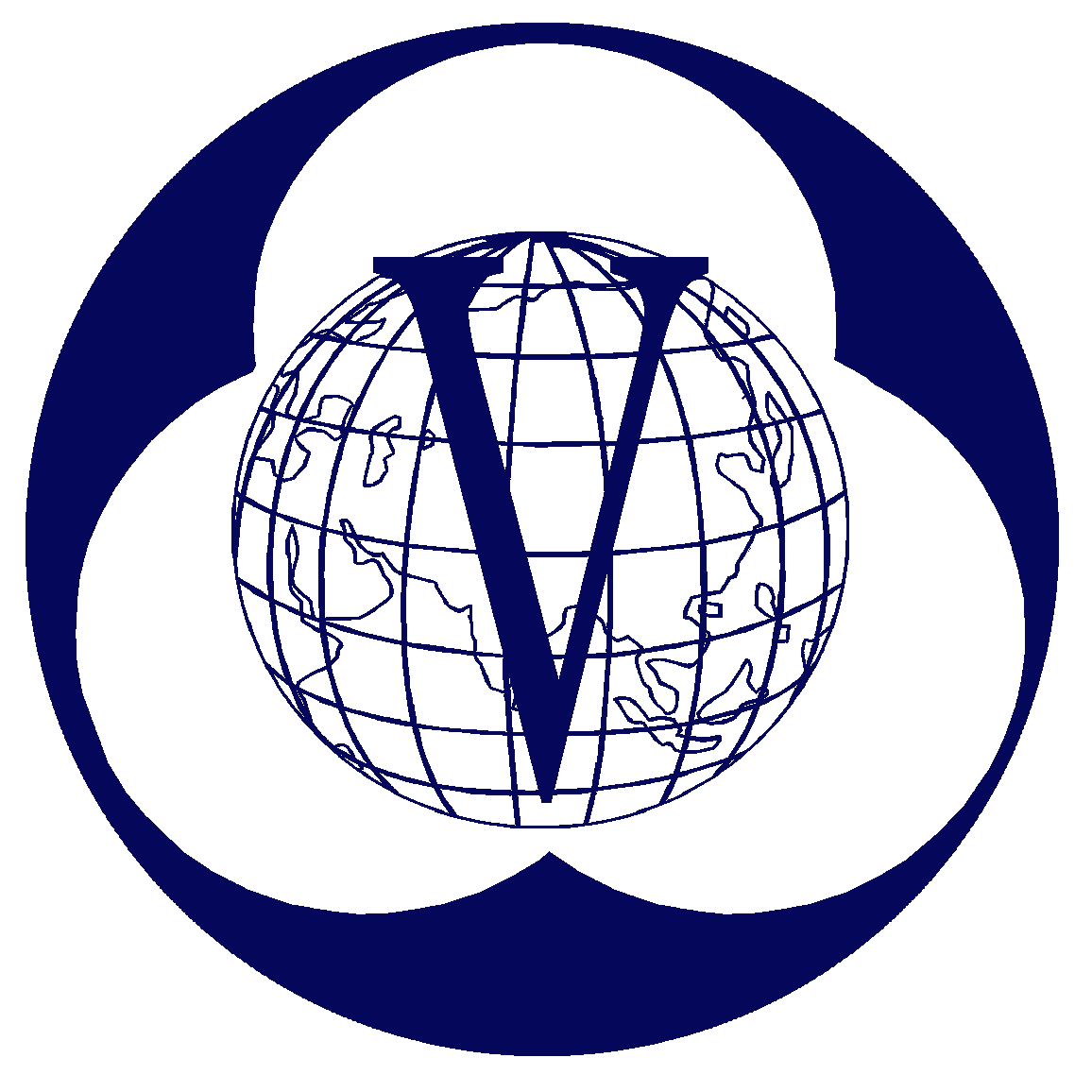 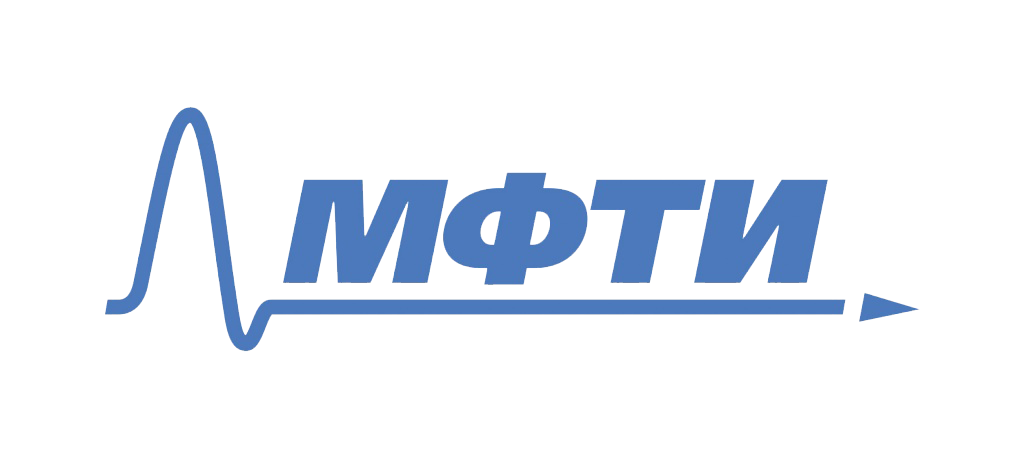 Нелинейные методы идентификации коротких оптических треков, полученных на интервале нескольких суток, и построение по ним орбит неизвестных околоземных КО


 ПАО «МАК «Вымпел», ЛКИ МФТИ
Колесса А.Е., Лукьянов А.П. и Кº
С Е М И Н А Р   АО «АНЦ»
Развитие методов мониторинга околоземного космического пространства
с использование оптико-электронных средств 
2018